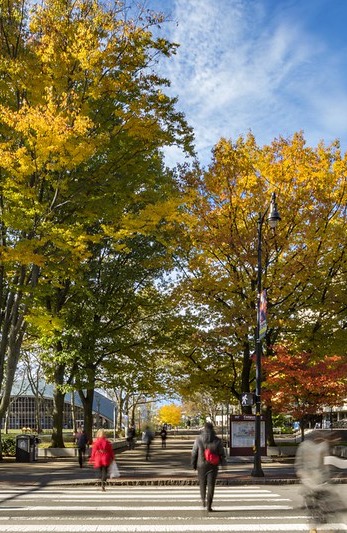 [Project Name]: Sponsor Update
Date
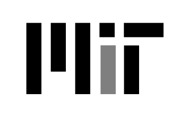 Agenda
Scorecard
Next Steps/Open Questions
Appendix
Project Description & Goals
Project Team 
Scope (in/out)
Key Milestones: Schedule & Deliverables
Budget
Known Risks, Concerns, Blockers
Communication Milestones
Recent Accomplishments
Accomplishment 1
Accomplishment 2
Accomplishment 3
Accomplishment 4
Accomplishment 5

Next Steps 
Next Step 1
Next Step 2
Next Step 3
Next Step 4
Next Steps/Open Questions
4
Appendix
Project Description & Goals
6
Project Team
7
8
Scope
In Scope
Out of Scope
Key Milestones & Deliverables
9
Budget
Example
10
Known Risks, Issues, & Blockers
11
Communication Plan
12